جامعة البصرة 
كلية التربية للبنات    
قسم العلوم التربوية والنفسية
محاضرات مادة الاحصاء الوصفي – مقاييس التشتت –التباين - المرحلة الثانية – م.م. نداء قاسم محمد
المحاضرة الرابعة
الكورس الثاني
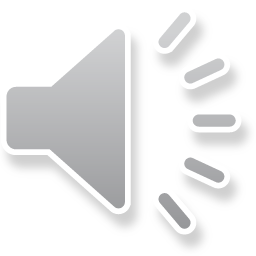 مقاييس التشتت
ثالثا: التباين
وهو احد مقاييس التشتت واكثرها استخداما في النواحي التطبيقية. ويعبر عن متوسط مربعات انحرافات القيم عن وسطها الحسابي
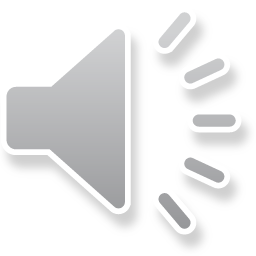 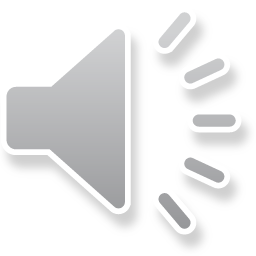 مثال:
مصنع لتعبئة المواد الغذائية يعمل به(15) عامل وكانت عدد سنوات الخبرة لهؤلاء العمال كما ياتي :
5  13   7  14  12  9  6  8  10  13  14  6  11  12  10
بفرض ان هذه البيانات تم تجميعها من كل مفردات المجتمع فأوجد التباين لعدد سنوات الخبرة.
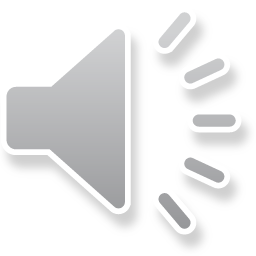 الحل:
نجد مجموع الانحرافات ومربعاتها لذلك نكون الجدول التالي :
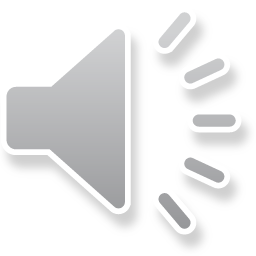 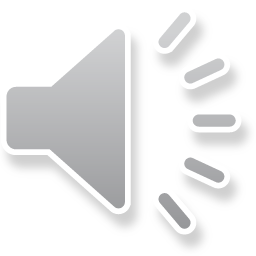 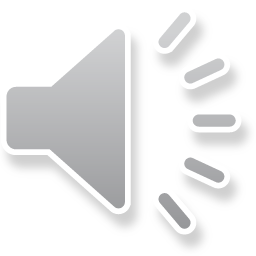 ملاحظة:
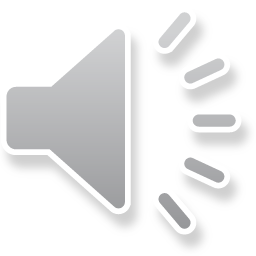 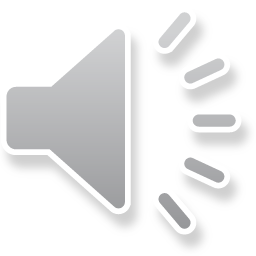 نعوض اخر قيمة في قانون التباين نحصل على:
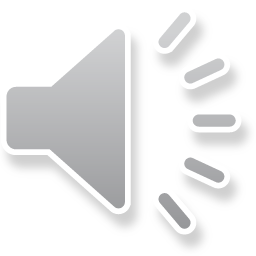 يمكن استخدام القانون اعلاه في حساب التباين في المثال السابق سوف نحصل على نفس النتائج
لكي نقوم بحل نفس السؤال اعلاه بأستخدام الصيغة الثانية لقانون التباين , نكون الجدول التالي :
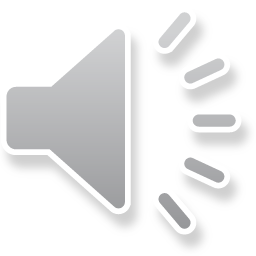 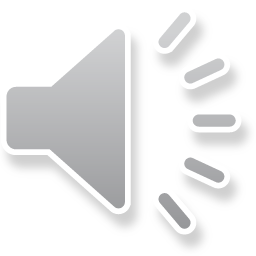 وهي نفس النتيجة التي حصلنا عليها في حل المثال بألصيغة الاولى من القانون
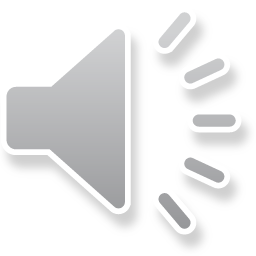